Библиотека негосударственного вуза и информационная культура пользователя
Влащенко О. В.
Зав. библиотекой 
НОУ ВПО СИБУП
Сибирский институт бизнеса, управления и психологии
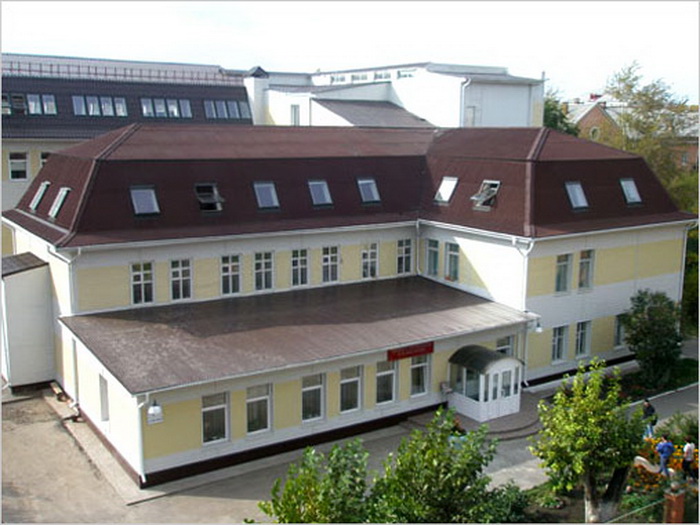 Структура института: 
Юридический факультет
Экономический факультет
Факультет психологии
Колледж СИБУП
Основан 9 июня 1995 года
Библиотека предоставляет пользователям:
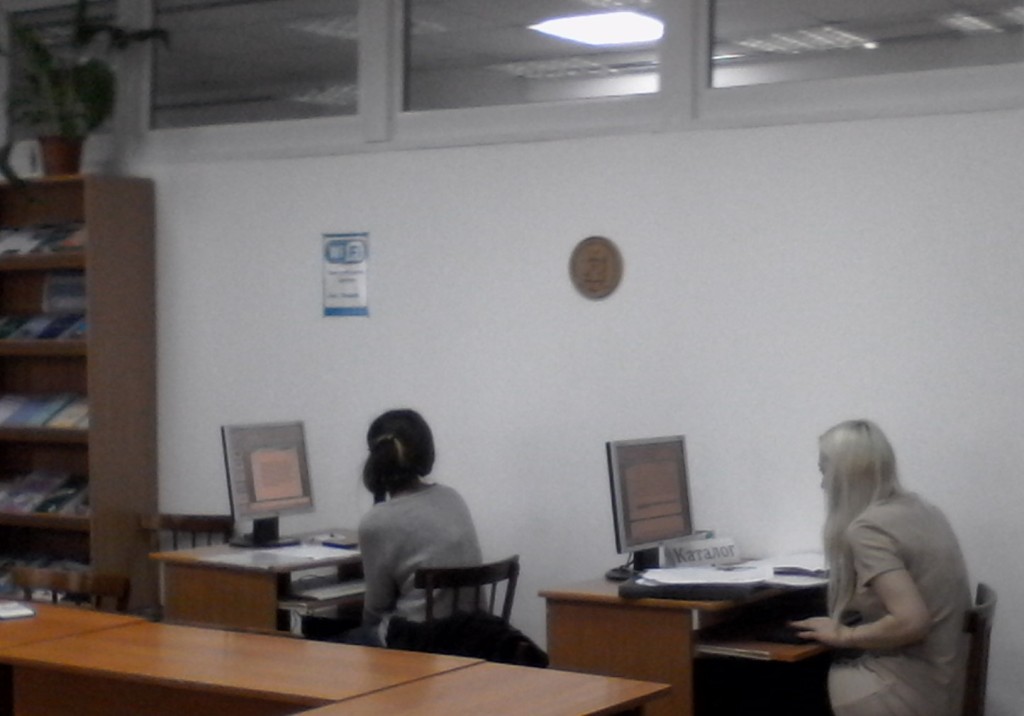 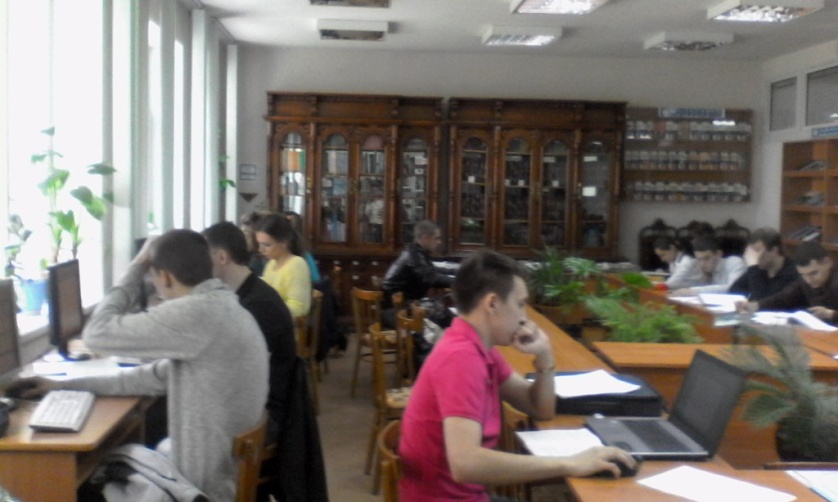 фонд, насчитывающий более 200 тысяч экз.;
более 70 наименований периодических изданий (традиционных и электронных);
постоянный бесплатный доступ к полнотекстовым электронным ресурсам: 
- ЭБС Znanium.com, ЭБС Лань, East View, НЭБ eLibrary.ru; 
- Справочно поисковым системам  Консультант Плюс, Гарант;
- Электронной библиотеке СИБУП (электронные учебники и учебно-методические пособия, монографии преподавателей института);
доступ к электронному каталогу библиотеки.
Формирование информационной культуры студентов
массовая выдача учебников первокурсникам;
регистрация в ЭБС Znanium.com;
занятия в рамках учебной дисциплины «Основы библиотечно-библиографических знаний»;
выездные экскурсии в ЦГБ им. А. М. Горького и Государственную универсальную научную библиотеку Красноярского края;
обзорные библиотечные уроки для обучающихся колледжа
Формирование информационной культуры преподавателя
своевременное информирование профессорско-преподавательского состава о новых информационных ресурсах и возможностях библиотеки;
памятки, инструкции-презентации по работе с электронными информационными ресурсами;
мастер-классы по работе с ресурсами библиотеки;
индивидуальные консультации
Новые формы взаимодействия с преподавателями
виртуальные книжные выставки в помощь курсовому и дипломному проектированию;
библиографическое информирование специалистов центра «Сфера»
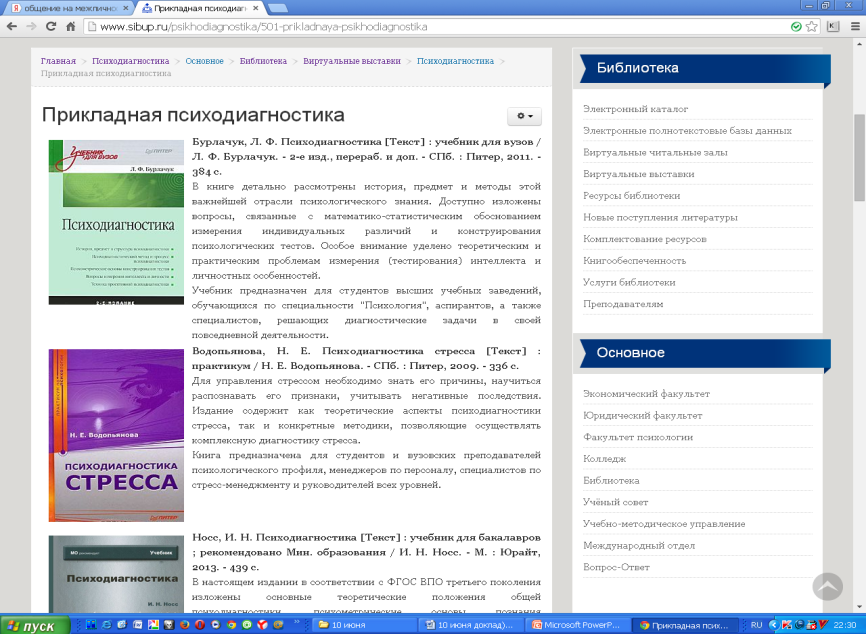 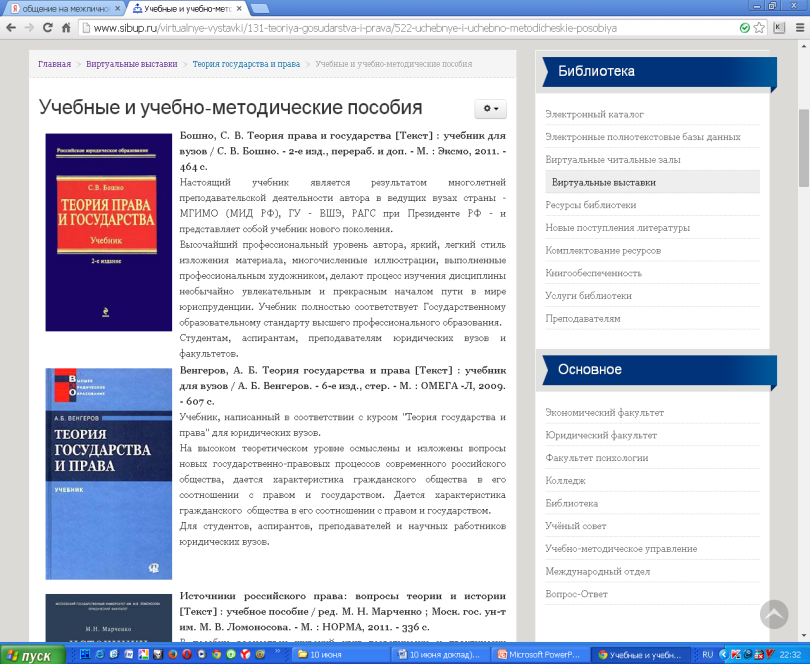 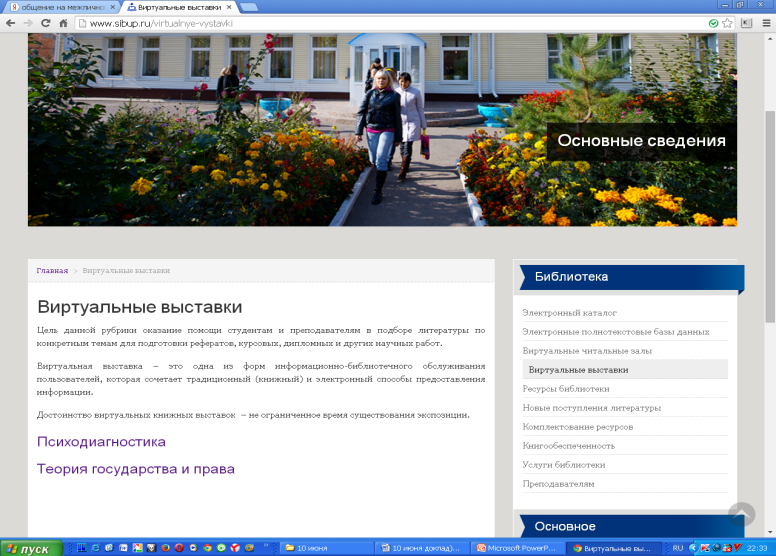 Библиографическое информирование специалистов
web-страница библиотеки СИБУП  - точка доступа к открытым информационным ресурсам Интернет, посвященным проблемам аутизма.
предоставляет аннотированные ссылки на полнотекстовые журналы, электронные библиотеки, видеолекции, тесты, библиографическую информацию и т. д.
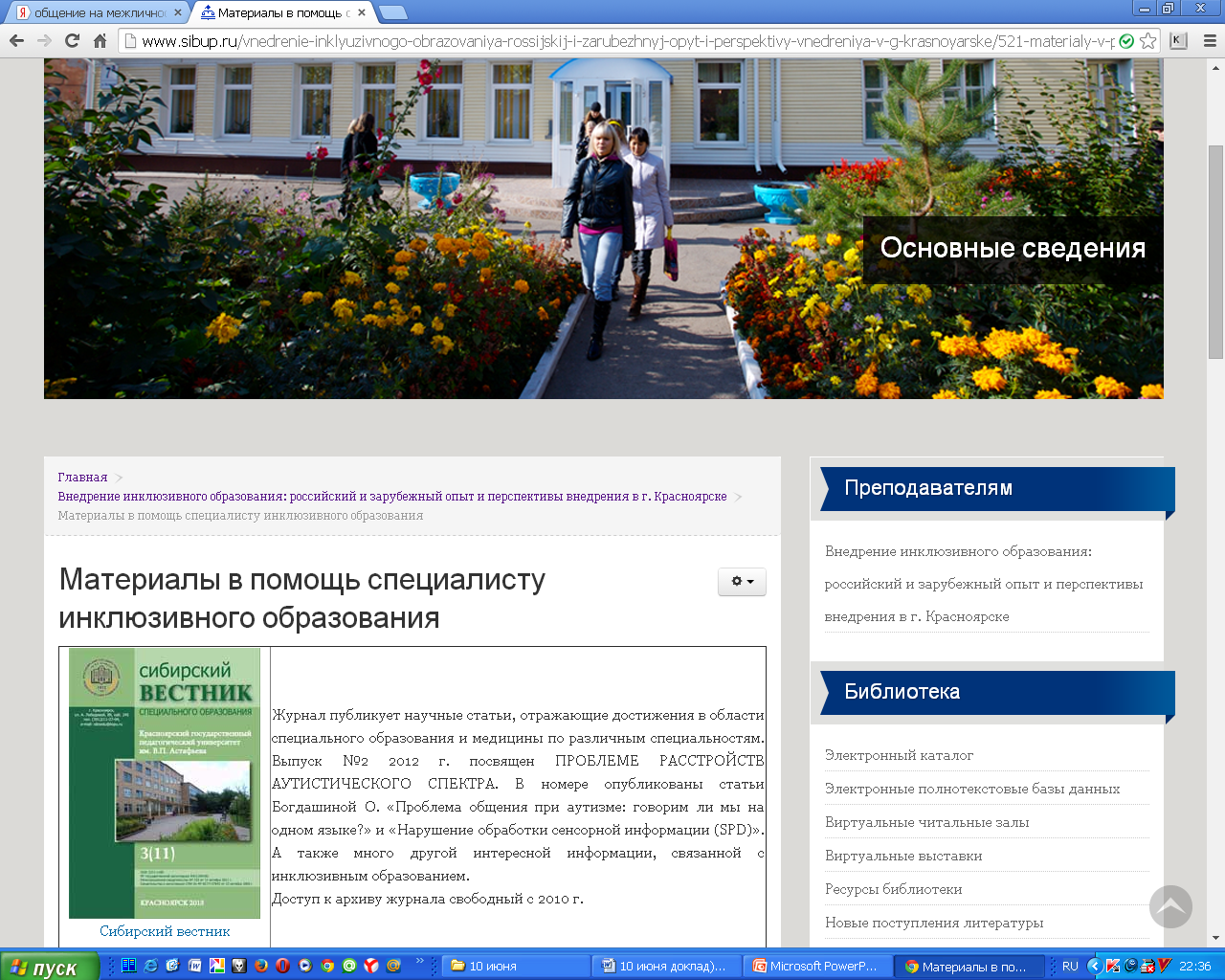 Спасибо 
за внимание
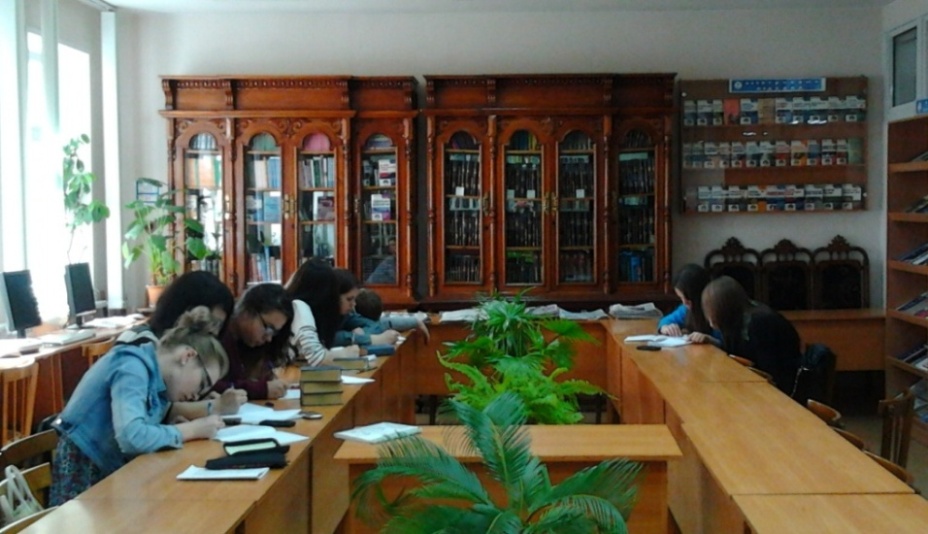